AZ KVÍZ
CHEMICKÉ 
PRVKY
Hra
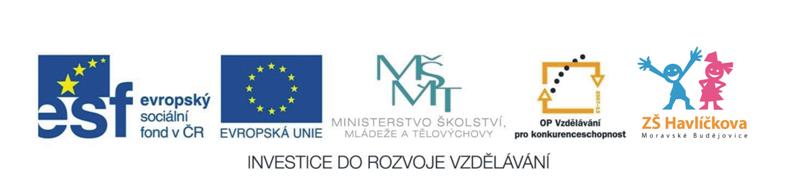 1
1
1
1
2
2
2
2
3
3
3
3
4
4
4
4
5
5
5
5
6
6
6
6
7
7
7
7
8
8
8
8
9
9
9
9
10
10
10
10
11
11
11
11
12
12
12
12
13
13
13
13
14
14
14
14
15
15
15
15
16
16
16
16
17
17
17
17
18
18
18
18
19
19
19
19
20
20
20
20
21
21
21
21
22
22
22
22
23
23
23
23
24
24
24
24
25
25
25
25
26
26
26
26
27
27
27
27
28
28
28
28
1
Kapalný, toxický halogen červenohnědé barvy.
Odpověď
brom
2
Lehký kov, velmi dobrý vodič, známý jako alobal.
Odpověď
hliník
3
Prvek patřící mezi vzácné plyny, využívá se při výrobě výbojek 
a reklamního osvětlení.
Odpověď
neon
4
Ušlechtilý kov červenohnědé barvy, využívá se jako střešní krytina nebo v rozvodech elektriky.
Odpověď
měď
5
Halogen, který tvoří tmavě fialové krystalky a je součástí hormonů štítné žlázy.
Odpověď
jod
6
Těžký kov, jehož sloučeniny jsou toxické, využívá se při výrobě střeliva nebo rybářských potřeb.
Odpověď
olovo
7
Jediný za normálních podmínek kapalný kov, který je jedovatý 
a má využití v různých přístrojích.
Odpověď
rtuť
8
Drahý kov, se kterým se velmi často setkáme ve šperkařství, ale jeho sloučeniny jsou důležité 
i pro fotografický průmysl.
Odpověď
stříbro
9
Prvek, který je radioaktivní 
a využívá se jako palivo 
v jaderných reaktorech.
Odpověď
uran
10
Biogenní prvek patřící mezi kovy, je součástí pevných tkání, kostí 
a schránek živočichů.
Odpověď
vápník
11
Velmi těžký a obtížně tavitelný kov, který se využívá při výrobě oceli a vláken do žárovek.
Odpověď
wolfram
12
Žlutý, velmi drahý kov, používá se ve šperkařství, zubním lékařství nebo elektrotechnice.
Odpověď
zlato
13
Kov, který hoří oslnivým plamenem, využívá se při výrobě zábavné pyrotechniky, 
je důležitým biogenním prvkem.
Odpověď
hořčík
14
Prvek patřící mezi nekovy, nejznámější jsou jeho dvě formy: diamant a grafit
Odpověď
uhlík
15
Polokov, který je nezbytný 
při výrobě solárních panelů 
 a jeho sloučeniny jsou důležité ve stavebnictví.
Odpověď
křemík
16
Nekov, jehož jedna forma 
je obsažena ve škrtátku 
na krabičce zápalek.
Odpověď
fosfor
17
Plyn nezbytný k hoření a dýchání živých organismů.
Odpověď
kyslík
18
Nekovový prvek, tvoří 78% vzduchu, používá se k chlazení
 a mražení.
Odpověď
dusík
19
Šedobílý kov, který se získává 
z nerostu sfalerit, používá se jako ochrana plechů proti korozi 
a při výrobě monočlánků.
Odpověď
zinek
20
Nejlehčí plyn, výbušný ve směsi 
s kyslíkem, vyskytuje se zejména na Slunci a ve vesmíru.
Odpověď
vodík
21
Žlutý nekovový prvek, 
jeho sloučeniny se výrazně podílejí na vzniku kyselých dešťů.
Odpověď
síra
22
Šedobílý velmi drahý kov, který 
se stále více využívá ve šperkařství
(spolu s Au a Ag), je také součástí katalyzátorů do aut.
Odpověď
platina
23
Nekov, patřící do skupiny 
halogenů, nachází se v kostech 
a v zubní sklovině.
Odpověď
fluor
24
Jedovatý plyn, který byl použit 
  jako bojový plyn v 1. světové válce, jeho sloučeniny mají velký význam při dezinfekci a úpravě vody.
Odpověď
chlor
25
Druhý nejlehčí plyn, používá se 
na plnění balónků a po vdechnutí mění hlas člověka.
Odpověď
helium
26
Měkký stříbrošedý kov, dá se krájet nožem, s vodou velmi prudce reaguje než shoří a jeho významnou sloučeninou je sůl kamenná.
Odpověď
sodík
27
Hospodářsky velmi významný kov, vyrábí se ve vysokých pecích 
z rudy a jeho surová forma 
se nazývá litina.
Odpověď
železo
28
Šedobílý kov, je součástí slitin bronzu a pájky, používá se 
při výrobě konzerv a plechovek.
Odpověď
cín
Výukový materiál byl vytvořen na základě  vzoru VY_32_INOVACE_11_AZ kvíz Vznik a vývoj života na Zemi.
Autor původního zdroje: Mgr. Jana Hřebecká – ZŠ Jevíčko